KURSUN İÇERİĞİ
‹#›
A. Gemilerde Yangınla Mücadele Çalışmalarının Denetlenmesi
‹#›
1-Yangın sınıfları ve yangın kimyası (YANGIN TEORİSİ).

2-Yangından korunma ve yangınla mücadele ekipmanları.

3-Yangından korunma tedbirleri.

4-Özellikle organizasyon, taktikler ve kumandanın üzerinde durularak limanda ve denizde yangınla mücadele usulleri.

5-Su kullanılarak yangın söndürülmesi, gemi dengesi üzerine etkisi, önlemler ve düzeltme usulleri.
6-Yangınla mücadele çalışmaları sırasında muhabere ve koordinasyon.

7-Duman gidericiler dahil, havalandırmanın kontrolü.
‹#›
8-Yakıt ve elektrik sistemlerinin kontrolü.

9-Yangınla mücadele sürecinde oluşan tehlikeler (kuru damıtma, kimyasal tepkimeler, kazan upteyk yangınları vb.).

10-Tehlikeli maddelerle ilgili yangınla mücadele.

11-Malzemenin (boya vs.) depolanması ve elleçlenmesine ilişkin yangın önlemleri ve tehlikeleri.
12-Yaralı kişilerin idare ve kontrolü.

13-Kara itfaiyesiyle koordinasyon usulleri.
B.Yangın Ekiplerinin Organizasyonu Ve Eğitimi
‹#›
1-Beklenmedik durum planlarının hazırlanması.

2-Yangın ekiplerindeki personelin yapısı ve yerlerinin belirlenmesi.

3-Yangın talimlerinin organizasyonu.
C-Yangın Tespit Ve Yangın Söndürme Sistemleri Teçhizatının Denetimi Ve Kullanımı
‹#›
1-Yangınla mücadele sistemleri.

2-Yangın tespit sistemleri.

3-Sabit yangın sistemleri.

4-Taşınabilir ve hareketli yangın söndürme teçhizatı (cihazlar, pompalar, can kurtarma, kurtarma, yaşam desteği, kişisel koruyucu ve muhabere teçhizatı dahil).

5-Akaryakıt yangınları dahil tüm yangın türleri için yangınla mücadele teknikleri.
D- Yangınla İlgili Kazalarda Araştırma Ve Raporların Düzenlenmesi
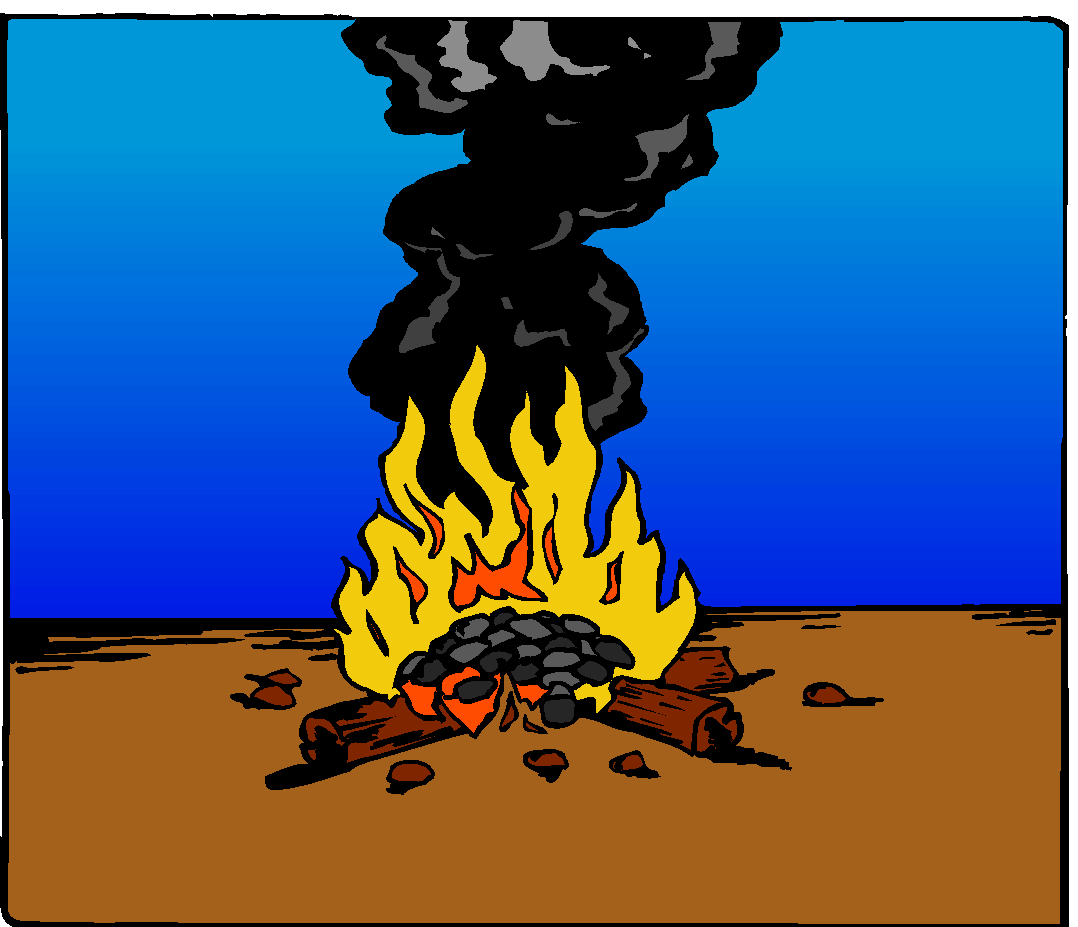 YANGIN TEORİSİ
‹#›
YANMA
Belirli bir dereceye kadar ısı almış maddenin oksijen ile birleşerek kimyasal değişikliğe uğramasına yanma denir.
 Yanma, kimyasal bir olaydır.
‹#›
YANMA
Yanma milyonlarca buhar molekülünün hızlı oksidasyon olarak tanımlanabilir. Moleküllerin okside olması atomlarının birbirlerinden ayrılıp oksijenle bir araya gelmeleri sonucunda yeni bir molekül oluşturmasından kaynaklanır. Atomların birbirlerinden ayrılması ve yeni bir molekül oluşturma sürecinde ısı ve ışık olarak enerji açığa çıkacaktır.
‹#›
YANGIN KİMYASI
Yanma (oxidation) oksijenle birleşen bir maddenin meydana getirdiği kimyasal bir prosestir.
 Bu proses sırasında, genellikle ısı (heat) şeklinde olmak üzere enerji açığa çıkar.
 Demirin paslanması ve odunun çürümesi yavaş yanmaya örnek olarak gösterilebilir.
‹#›
YANGIN KİMYASI
Fire (yangın), ya da combustion (tutuşma), ise hızlı oxidasyon (yanma) dır. Yanan madde oksijenle çok yüksek bir oranda birleşir. Isı ve ışık halinde enerji açığa çıkar. Bu enerji üretimi çok hızlı olduğundan ısıyı hissedip alevler halindeki ışığı görürüz.
Çevreye dağılan ısı, oluşan ısıdan az olursa, sıcaklık sürekli artar. Yangın büyür ve hızlanır.
‹#›
YANGIN KİMYASI
Alev, içinde ışık yüklü bulunan atomlar ve elektronlar gibi etkilenmiş zerreciklerden meydana gelir. Alev oksijenin dahil olduğu çok hızlı değişen ve başka reaksiyonlarda içeren karmaşık bir tepkimedir.
‹#›
YANGIN KİMYASI
Yangının doğmasına neden olan 3 türlü reaksiyon vardır;
1. Kimyasal reaksiyon
2. Fiziksel reaksiyon
3. Biyolojik reaksiyon
‹#›
KİMYASAL REAKSİYON
Yanma; yanabilen maddeye bağlı olarak karışık bir kimyasal olay olup sıcaklık, ışık ya da kıvılcım gibi bir dış etkenle yanabilen maddenin oksijenle birleşerek yanmasıdır.
‹#›
FİZİKSEL REAKSİYON
Yanan gazlı kitle ve enerjinin çevreye yayılması, dağılması sonucu oluşan reaksiyondur. Bu yayılma hızı birleşenin yoğunluğuna, basınç ve sıcaklık değişimine ve yayılma katsayısına bağlıdır. Yangının dış etkenler, girdap ve anaforlar etkisi ile dikey hareketi olabilir. Karışık gazların hareketinin sebebi konveksiyon denilen dikey harekettir.(Dumanın ani olarak alev alması)
‹#›
BİYOLOJİK REAKSİYON
Bakterilerin oksitlenmesi ile oluşan yangın biyolojik yangın olarak tanımlanır. (Islak yüklenen tohumlu yüklerin fermantasyon sonucunda kızışarak yangına sebebiyet vermesi)
‹#›
BİR YANGININ BAŞLANGICI 
(The start of a fire)
Tüm maddeler doğada üç halden birinde bulunurlar: Katı, sıvı ve gaz (buhar).
 Katı maddenin atom veya molekülleri birbirine yakın olarak paketlenmiştir.
 Sıvı maddenin atom veya molekülleri birbirine gevşek olarak paketlenmiştir. 
Gazlar maddelerin molekülleri ise adeta bir arada değil gibidir ve bağımsız halde hareket halindedir.
‹#›
BİR YANGININ BAŞLANGICI 
(The start of a fire)
Bir maddenin okside olabilmesi için moleküllerinin çok iyi bir şekilde ve yeterince oksijen molekülleriyle sarılması gerekmektedir. 
 Katıların ve sıvıların molekülleri oksijen molekülleriyle sarılamayacak kadar sıkıdır. 
 Bu nedenle sadece gazlar ya da buharlar (vapors) yanabilir.
‹#›
BİR YANGININ BAŞLANGICI 
(The start of a fire)
Bu enerji radyasyon (ışıma) yoluyla tüm yönlere iletilir. Bu nedenle bir kısmı yangının yatağına yani yanan katı ya da sıvıya (yakıt) geri döner. Yakıta geri ışıyan ısıya radyasyon (ışıma) geri beslemesi denir. 
 Bu ısını bir kısmı daha çok buhar çıkarır ve bir kısmı da bu çıkan buharı tutuşma sıcaklığına (ignition temperature) yükseltir.
‹#›
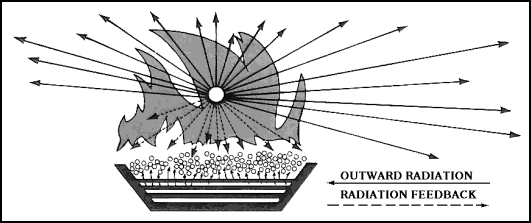 ‹#›
Çevreye dağılan ısı, oluşan ısıdan az olursa, sıcaklık sürekli artar. Yangın büyür ve hızlanır.
TANIMLAMALAR
Alev alma, Parlama, Tutuşma Noktası; Maddenin sıcaklıkla oluşan üzerindeki gaz karışımının alev alabileceği en düşük ısı derecesidir.
 Kendi kendine tutuşma; Direkt bir alev, kıvılcım olmadan yangın olayının başlamasıdır. (Kızgın tava-yağ)
 Yanma sıcaklığı; Maddenin yanmaya devam ettiği sıcaklıktır.
 Yanabilirlik; Yanabilme özelliğine sahip olmadır.
‹#›
TANIMLAMALAR
Yanabilme sınırı; Üst ve alt yanabilme sınırları arasında kalan bölgedir.
 Yanabilme alt sınırı; Yanma için havada bulunan hidrokarbon gazlarının alt sınırıdır.
 Yanabilme üst sınırı; Yanma için havada bulunan hidrokarbon gazlarının üst sınırıdır. Bundan sonra ortamda yeterli oksijen olmadığı için yanma olmaz.
‹#›
TANIMLAMALAR
Atıllaştırma; Havayı, oksijen bakımından, gazların tutuşturmak için yetersiz hale getirmek. Yani havanın içindeki oksijen miktarını % 8’in altına indirmek.
 Yanma hızı; Yangın üçgenini oluşturan elemanların bol oluşu yanma hızını hızlandıracak, az oluşuda azaltacaktır.
‹#›
YANICI
 MADDE
ISI
OKSİJEN
YANMANIN KOŞULLARI
‹#›
YANGIN ÜÇGENİ
YANGIN ÜÇGENİN HERHANGİ
BİR KENARININ OLMAYIŞI YANGINI 
BAŞLATMAZ (MENFİ).
‹#›
YANGIN ÜÇGENİN HERHANGİ 
BİR KENARININ KALDIRILMASI 
YANGININ 
SÖNDÜRÜLMESİNİ SAĞLAR.
YANICI
 MADDE
ISI
OKSİJEN
YANGIN ÜÇGENİ
‹#›
YANGIN ÜÇGENİ
Yangın üçgeninin herhangi bir kenarı eksik ise, yangın başlayamaz.
 Eğer yangın üçgeninin kenarlarından herhangi biri kaldırılırsa, yangın sönecektir.
‹#›
YANGIN ÜÇGENİ
Bir yangın, yangın üçgeni tahrip edilerek söndürülebilir. Eğer yanıcı madde, oksijen ya da ısı ortadan kaldırılırsa yangın söner. Eğer zincirleme reaksiyon kırılırsa, sonuçta meydana gelen buhar ve ısı üretimindeki düşüş yangını söndürür. İçin için yanma ya da tekrar alevlenme (reflash) olasılığının olduğu durumlarda ilave soğutma yapılması gerekebilir.
‹#›
YANICI MADDE
Yanma derecesine kadar ısıtıldığında
oksijenle birleşmesi sonucunda yanan ve yandığında etrafa ısı yayan maddelere yanıcı maddeler denir.
Yanıcı maddeler doğada 3 (üç) halde bulunurlar, bunlar;
Katı
Sıvı
Gaz
‹#›
KATI YANICI MADDELER
Moleküller arasındaki büyük bir çekim
kuvveti ile birbirlerine sıkıca bağlı olan, belli bir hacim ve biçime sahip olan maddelere katı maddeler denir.
→ Kömür		→ Odun 		→ Kağıt 
→ Kumaş 	→ Parafin 	→ Deri 
→ Zift 		→ Naftalin 	→ Mum
Katı Yanıcı Maddeler
‹#›
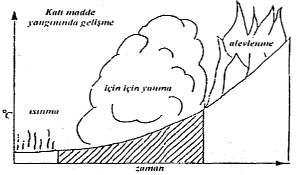 ‹#›
SIVI YANICI MADDELER
Sıvı maddelerin yanan kısmı, sıcaklık etkisi ile gaz haline geçen sıvı buharlarıdır.
 Yanma yüzeydedir, korlaşma ve yüzey altında yanma olmaz.
 Yüzeydeki yanmanın etkisi ile ısı artar ve yanmanın devam edebilmesi için gerekli ortam hazırlanmış olur.
‹#›
SIVI YANICI MADDELER
→ Alkol		→ Boya 	→ Ham Petrol 
→ Motorin 	→ Cilalar	→ Benzin 
→ Bitkisel Yağ 	→ Tiner 	→ Kolonya
Sıvı yanıcı maddelerin parlama noktası düştükçe yangın yönünden tehlike riskleri yükselir.
Sıvı Yanıcı Maddeler
‹#›
SIVI MADDE YANGINLARINDA GELİŞME
Zemine yayılmış olan akaryakıttan petrol buharları çıkmaya başlar ve bütün yönlere yayılır. Ufak bir alev veya kıvılcım gördüğünde tutuşur ve her yöne ısı yayılmaya başlar. Yayılan bu ısının bir kısmı aşağıya inerek daha çok akaryakıtın buharlaşmasını sağlar ve oluşan bu buharlar da alevleri arttırır, yani yangını büyütür. Akaryakıtın parlama sıcaklığı buharlaşmanın başladığı en düşük sıcaklıktır.
‹#›
SIVI MADDE YANGINLARINDA GELİŞME
Yanma kapalı bir ortamda başlamışsa yangından önce içeride bulunan oksijen nedeniyle oluşan yangın, yakıt buharlarını anında genleştirerek gazın sıkışmasına ve patlama yapmasına neden olur.
Akaryakıt buharları alev veya kıvılcım görmeden de tutuşabilir. Bu akaryakıtın kendi parlama ısısına yükselmesi ile olur, motor ekzosunun üstüne dökülen yağın tutuşması buna bir örnektir.
‹#›
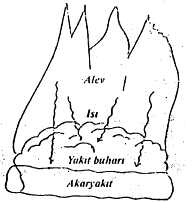 ‹#›
Sıvı yakıtın parlama noktası, yüzeyine yakın olan tutuşabilir karışım formu için yeterli buharı yaydığı sıcaklıktır. Bundan biraz yüksek bir sıcaklıkta devamlı yanma olur ve bu sıcaklığa da yakıtın “Yanma Noktası” denir. Yakıtların parlama noktaları ve yanma noktaları kontrol testleri ile belirlenir.
PARLAMA NOKTASI (FLASH POINT)
‹#›
GAZ YANICI MADDELER
Moleküller arası çekim kuvveti çok zayıf olup diğer yanıcı maddelere nazaran çok daha kolay ve hızlı yanarlar.
 Genellikle hidrokarbon bileşikleri (petrol ve türevleri) ve bu bileşiklerin karışımlarından olurlar.
‹#›
GAZ YANICI MADDELER
►Propan	  ►Bütan  ►Asetilen  ►Doğal Gaz
İçinde bulundukları kabın veya tankın dayanma gücüne bağlı olarak sıkıştırılıp basınç altında sıvılaştırılabilirler. Basınç kaldırıldığında da gaz haline dönerler.
Gaz Yanıcı Maddeler
‹#›
O
O
OKSİJEN
2
2
Renksizdir, kokusuzdur, tatsızdır.
 Canlıların temel yaşam kaynağıdır.
 - 183° C’ de sıvılaşır, sıvı olarak depolanır.
 20° C suda % 3 oranında çözülür.
 Havadan 1.206 kat ağırdır.
 Normal sıcaklıkta pasiftir. Fakat sıcaklık yükseldikçe yükseltgen özellik kazanır.
 Yüksek sıcaklıkta hemen hemen tüm elementlerle birleşirler.
‹#›
O
O
OKSİJEN
2
2
Hacimce			Ağırlıkça
	% 78,08 N2		% 75,21 N2
	% 20,95 O2		% 23,14 O2
	% 0,93 Ar			% 1,29 Ar
	% 0,03 CO2		% 0,03 CO2
Bunların yanında He, Ne, Kr, Xe gibi asal gazlarda bulunmaktadır.
Soda, potasnitrat ve kloatlar gibi bazı maddelerde sıcaklık artıkça  oksijen açığa çıkartır.
‹#›
O
O
OKSİJEN
2
2
Alevli yanmayı desteklemek için hava içindeki oksijen konsantrasyonu minimum % 15 oranında olmalıdır.
 İçin için yanma ise hava içindeki % 3 oranındaki oksijen ile meydana gelir.
 Bazı yangınlar havadaki oksijen miktarı % 15’in altına düştüğünde sönmesine rağmen, bazı yangınlar ise oksijen miktarı % 5’in altına düştüğünde bile devam etmektedir.
‹#›
ISI
Isı bir cismin sıcaklığının artmasına neden olan fiziksel bir etkidir.
 Isı bir enerji biçimi, sıcaklık ise bir cisimde bulunan ısı enerji miktarının ölçüsüdür.
 Isı bir kibrit alevinden, demir alaşımlı malzemelerinin birbirine çarpması sonucunda oluşan sparklardan, sürtünme sonucu oluşan ısıdan, kesme veya kaynak maksatlı oksi-asetilen torcundan, elektriki kısa devre veya arkından meydana gelebilir.
‹#›
Ignition Temperature 
(Tutuşma sıcaklığı)
Bir maddenin (katı, sıvı yada gaz) tutuşma sıcaklığı; bir kıvılcım yada alev olmadan yanmanın gerçekleşeceği en düşük sıcaklıktır. 
 Maddelerin cinsine göre tutuşma sıcaklıkları farklılık göstermektedir. Bir maddenin tutuşma sıcaklığı maddenin dökme olasılığına, yüzey alanına ve diğer bazı faktörlere göre de değişmektedir. 
 Tutuşma sıcaklıkları 149°C - 538°C arasındadır.
‹#›
TUTUŞMA KAYNAKLARI
Yangının isteyerek çıkarılması durumu dışında maddeler nasıl oluyor da kendilerinden veya dolaylı olarak yanma sıcaklıklarına ulaşabiliyorlar. 
 Nedenleri ile ya kendilerinden yada dolaylı olarak yanma sıcaklığına ulaşıyorlar.
‹#›
TUTUŞMA KAYNAKLARI
Kimyasal enerji,
 Mekanik enerji,
 Elektrik enerjisi,
 Nükleer enerji,
 Statik elektrik,
 Sıkışma,
 Tabiat olayları,
 İnsanlardan kaynaklanan hatalar veya ihmaller.
‹#›
Kimyasal enerji
Maddeler içlerinde bulundurdukları gaz ve sıvılar ile kimyasal reaksiyona girerek ısı oluştururlar, oluşan bu ısı ise maddeyi yanma sıcaklığına kadar ısıtır. Buna örnek olarak; ıslak pamuk yükünün, yağlı tohumların, yağlı bez veya kağıtların, sebze ve meyvelerin havası değiştirilmeyen bir ortamda mesela gemi ambarında kendi kendine tutuşması gösterilebilir.
‹#›
Mekanik enerji
İki katı maddenin birbirine sürtünmesi nedeniyle meydana gelen sıcaklıkla maddelerin ısınması, ısınan maddelerin kendilerinin veya bunlarla temasta olan maddelerin yanması olayıdır. Buna örnek olarak; sarmış bir piston kolu ile krank arasında meydana gelen sürtünme, sürtünme sonunda oluşan ısı ve ısının makine yağlama yağını tutuşturması gösterilebilir.
‹#›
Elektrik enerjisi
Elektrik akımı bir dirençle karşılaştığında veya gerekenden ince kablo ve benzeri bir yol üzerinden aktığında sıcaklık oluşturur ve etrafındaki maddeleri ısıtarak yanmasına neden olur. İnce kablolarla güçlü elektrikli cihazların çalıştırılması ve ısınan kablonun yanması buna bir örnektir. Yine izolasyonu bozulmuş bir kablonun şase yapması ve bu esnada sıcaklık oluşması elektrik enerjisinin bir neticesidir.
‹#›
Nükleer enerji
Tabiat olayları
Nükleer maddelerin yapısının bozulması neticesinde ortaya çok yüksek ısı çıkar ve bu da kontrol altına alınamazsa yangınlar oluşur.
Yıldırım düşmesi kızgın lavlar ve bunlar nedeniyle oluşan yangınlar bu olaya örnek oluşturmaktadır.
‹#›
Statik elektrik
Maddelerin birbirine sürtmesi neticesinde oluşur. İletken olmayan maddeler elektriği üzerlerinde toplarlar ve bir madde ile temasa geçtiklerinde üzerlerinde bulunan elektriği ona aktarırlarken bir kıvılcım meydana getirirler. Meydana gelen bu kıvılcım, ısı ürettiğinden çevrede bulunan mesela petrol buharlarını tutuşturabilir.
‹#›
Sıkışma
Gazlar sıkıştırıldığında ısı neşrederler; oluşan bu ısı yanmaya ve patlamaya neden olur. Diesel motorlar bu prensiple çalışırlar.
‹#›
İnsanlardan kaynaklanan hatalar ve ihmaller
İnsan hataları veya ihmalleri neticesinde yanıcı madde ile ısının bir araya gelmesi yangına sebebiyet vermektedir. Çalışır durumda unutulan bir ütü, ocakta bırakılan tencere, zil kablosu ile elektrik motoru çalıştırmak, akaryakıt bulunan bir zeminde oksijen kaynağı ile bir demir parçasını kesmek, yanıcı gazların bulunduğu tanka korumasız reflektör sarkıtmak, insanlardan kaynaklanan ihmallere ve hatalara örnek olarak gösterilebilir.
‹#›
YANGININ YAYILMASINA NEDEN OLAN FAKTÖRLER
Yangın aşağıda sıralanan faktörler dolayısıyla yayılır.

  İLETİM
  HAVA AKIMI
  RADYASYON
  DİREKT TEMAS
‹#›
RADYASYON
Radyasyon, hava ve hatta boşluk ile sıcaklığın taşınmasıdır. Örneğin, güneş ışınları bir mercekten ya da çatlak bir lumbuzdan geçince yangına neden olabilir. Radyasyon yolu ile çıkan yangınlarda sıcaklığı taşıyan ile yangın çıkmadığı halde, etkilediğinde yangın çıkar. Buna diğer bir örnek de yangının uzakta bulunan kapı, pencere gibi ağaç maddeleri tutuşturmasını gösterebiliriz.
‹#›
TAŞIMA
Taşıma ile çıkan yangına örnek olarak ampulün yaktığı plastik abajuru yada kurutmak için abajurun üzerine koyduğumuz bez parçasının veya sobaya temas eden bir tahtanın yanmasını gösterebiliriz. Burada doğrudan doğruya bir alev olmadığı halde bez parçasının yada tahtanın yandığını görebiliriz. Kuzinede patates kızartmak için tavaya koyduğumuz yağ fazla kızdığı takdirde alev alabilir. Alev alan yağ değil, çıkardığı gazlardır.
‹#›
YAYILMA
Sıcaklığın üçüncü bir yayılma şekli de sıcaklığın bir yerde fazla yoğunlaşması ile yangına neden olmasıdır. Örneğin, kuzine fanında biriken yağlar, kuzineden fan yolu ile dışarı atılan aşırı sıcak havanın, gazın etkisi ile yanabilmesidir.
‹#›
GEMİLERDE YANGININ YAYILMASINI KOLAYLAŞTIRAN BÖLÜMLER VE FAKTÖRLER
Makine Dairesi
Makine dairesinde bulunan yakıt, yağ, yağ emmiş maddeler, sıcak yüzeyler, hasarlanmış kısımlar, ısı çıkartan işler, kendi kendine tutuşan maddeler yangının çabuk yayılmasına neden olurlar.
‹#›
GEMİLERDE YANGININ YAYILMASINI KOLAYLAŞTIRAN BÖLÜMLER VE FAKTÖRLER
Kuzineler
Kuzinelerdeki yanabilir sıvılar, kızartma için ısıtılmış yağlar, sıcak yüzeyler, fırın, ısınan tavalar, hasarlı elektrik devreleri yangının yayılmasına etken olur.
‹#›
GEMİLERDE YANGININ YAYILMASINI KOLAYLAŞTIRAN BÖLÜMLER VE FAKTÖRLER
Yaşam Mahalleri
Yaşam mahallerinde bulunan yanabilir maddeler, örtüler, perdeler, şahsi eşyalar, kibrit, sigara, elektrik kontakları, çöpe atılmış kağıtlar da yangının yayılmasına sebep olurlar.
‹#›
GEMİLERDE YANGININ YAYILMASINI KOLAYLAŞTIRAN BÖLÜMLER VE FAKTÖRLER
Yükler 
Ambarlardaki kendiliğinden ısınan yükler, organik maddeler, oksitlenebilir yükler, sıkıştırılmış gazlar, işaret fişekleri, patlayıcılar, sürtünme ile kıvılcım çıkaracak yükler yangının yayılması için potansiyel tehlikedir.
‹#›
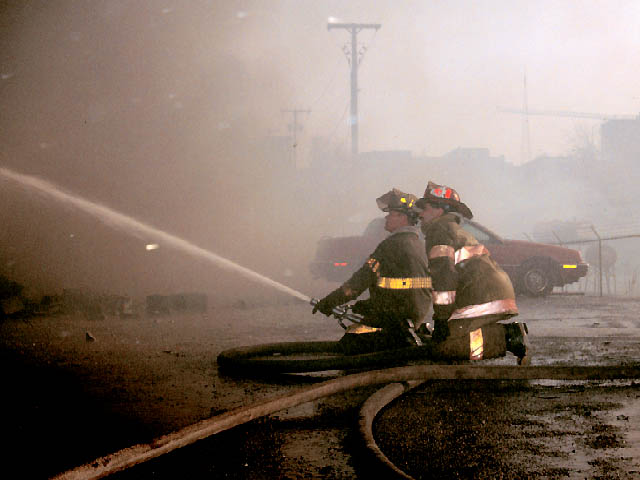 YANGIN ÇEŞİTLERİ
‹#›
“A” SINIFI YANGIN
(Adi Yangın)
‹#›
“B” SINIFI YANGIN
(Akaryakıt Yangını)
“C” SINIFI YANGIN
(Gaz Yangını)
“D” SINIFI YANGIN
(Metal Yangını)
“E” SINIFI YANGIN
(Elektirik Yangını)
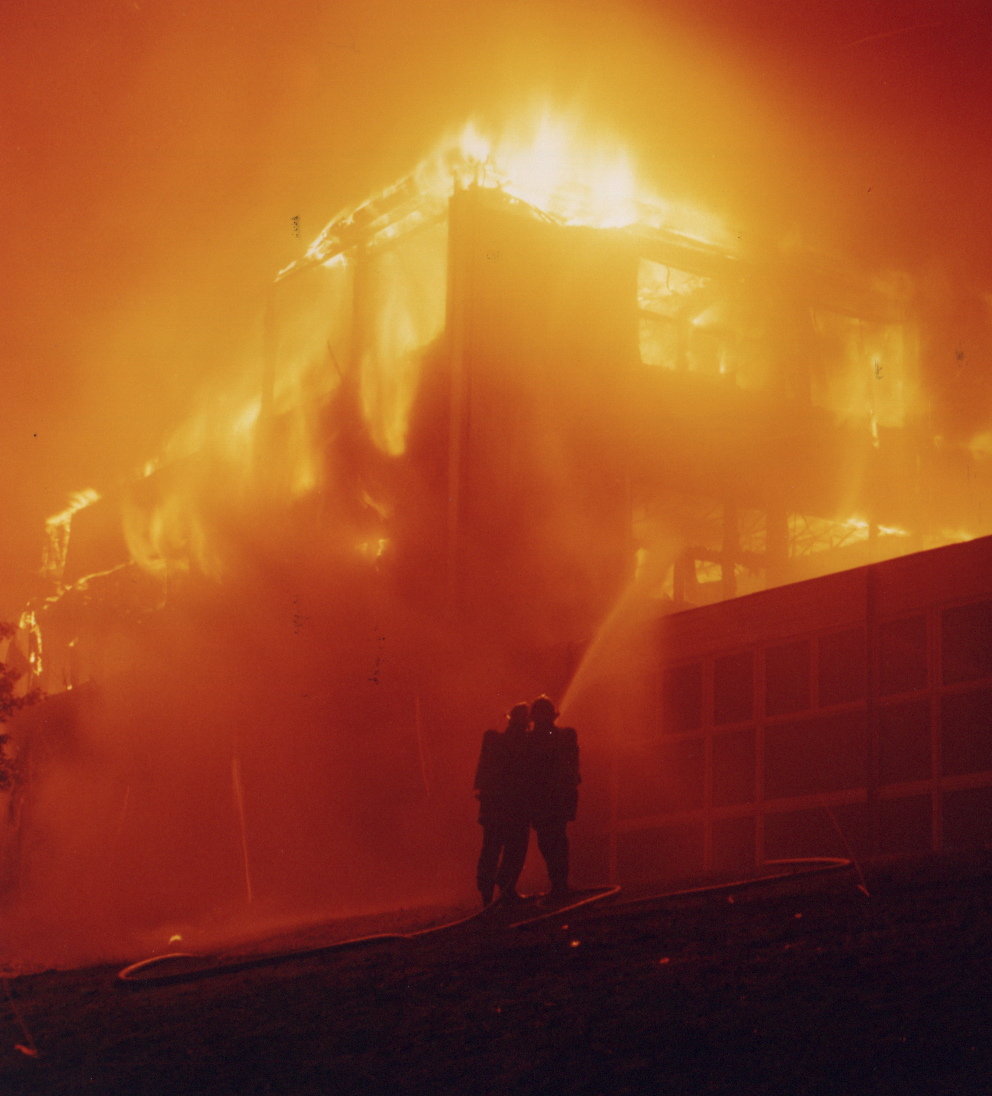 “A” SINIFI YANGINLAR 
(Adi Yangınlar)
Ağaç ve ağaç ürünleri, tekstil ürünleri, orman, kağıt ve kağıt ürünleri, bina, kumaş, doküma, lastik, plastik vb. maddelerin meydana getirdiği yangınlardır.
 Yaşam mahalinde karşılaşılan yangınlar genelde bu sınıf yangınlardır.
 Bu tip yangınlar yandıktan sonra köz bıraktıklarından dolayı için için yanma riskleri yüksektir.
‹#›
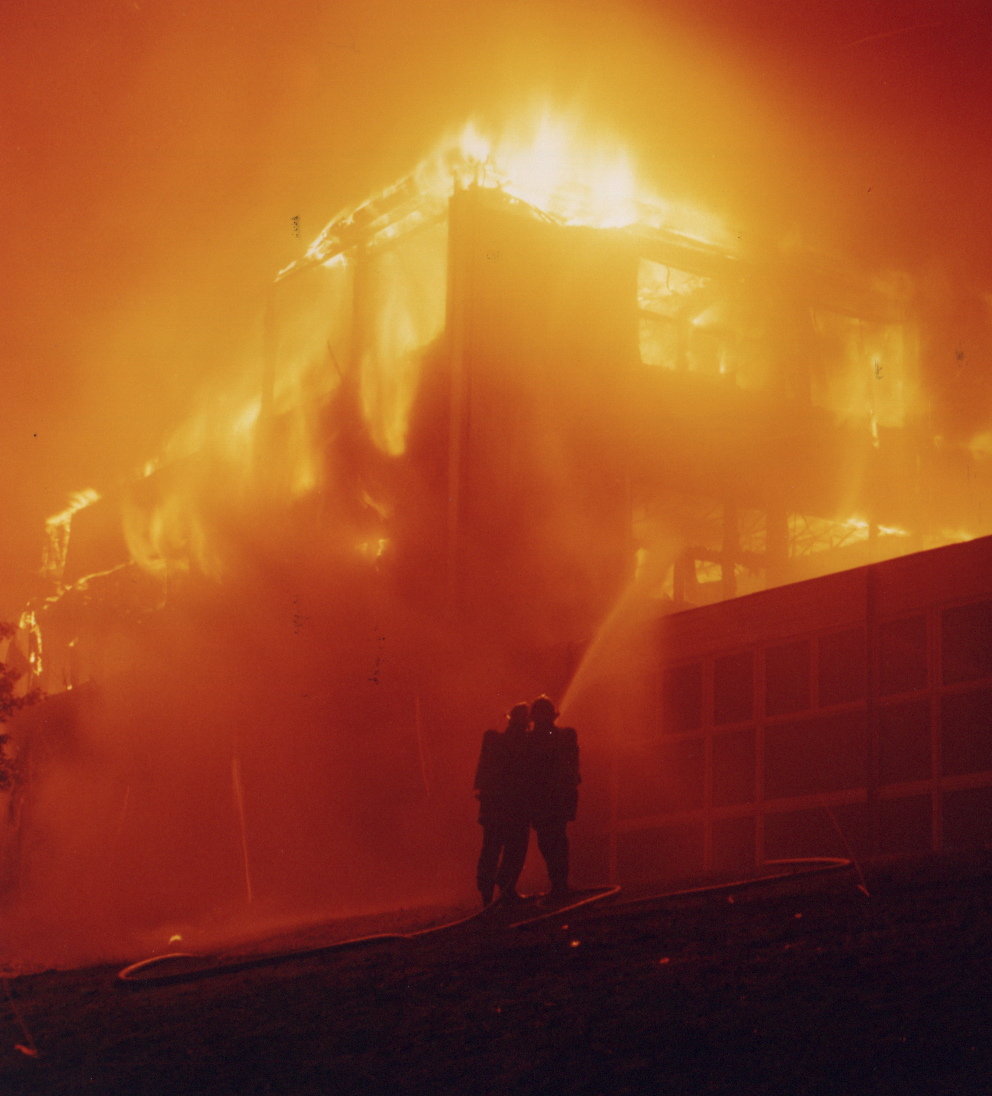 “A” SINIFI YANGINLAR 
(Adi Yangınlar)
Genelde “Solid Su” veya “Pulvarize Su” ile söndürülür. 
 Ağaçtan ve prefabrike konutlarda meydana gelen yangınlarda, % 3 konsantrasyonlu foam köpüğü kullanmak en etkili yöntemdir.
 Kullanılan söndürücü ile maddenin sıcaklığının (çıkardığı gazların) alev alma sıcaklığının altına düşürülmesi gerekmektedir.
‹#›
“B” SINIFI YANGINLAR
(Akaryakıt Yangınları)
Genellikle petrol türevi ürünler ve bitkisel yağların tutuşması ile oluşan yangınlardır.  Bu sınıf yanıcı maddelerde yanma yüzeyde olur.
Örneğin: Motorin, mazot, benzin, gaz yağı, yağlama yağı boya, gres, vb.
‹#›
“B” SINIFI YANGINLAR
(Akaryakıt Yangınları)
Bu sınıf yangınların söndürülmesinde en etkili yol yanıcının hava ile temasın kesilmesidir, bunu da en iyi foam köpüğü sağlar.
 Ayrıca pulvarize suda kullanılabililir.
‹#›
“C” SINIFI YANGINLAR
(GAZ YANGINLARI)
Gaz halindeki (Hidrojen, Asetilen, Metan, Bütan, vb.) maddelerin oluşturduğu yangınlardır.
 Gaz maddeler havadan hafif ise atmosfere yayılır, havadan ağır ise zemin üzerinde bir tabaka oluşturur. Bir kıvılcımla karşılaşırsa alevler her yöne yayılır. Kapalı bir ortamda ise gaz genişlemesi sebebiyle patlama olur.
‹#›
“C” SINIFI YANGINLAR
(GAZ YANGINLARI)
Çeşitli kuru kimyasal tozlar, “Karbondioksit” (CO2) gazı ve Halon tipi söndürücüler “C” sınıfı yangınların ideal söndürücüleridir.
‹#›
“D” SINIFI YANGINLAR 
(Metal Yangınları)
Alüminyum, magnezyum, titanyum, fosfor, sodyum, potasyum ve zilkenyum gibi metallerin yanmasından meydana gelen yangınlardır.
 Bu sınıf yangınların en etkili söndürücüsü “Trimotoksinboraksin” olup ayrıca “Yüksek Süratli Pulvarize Su, Kuru Kum, Toprak, Grafit Tozu” da tavsiye edilen söndürme maddelerindendir.
‹#›
“D” SINIFI YANGINLAR 
(Metal Yangınları)
“D” sınıfı yangınlar söndürülürken dikkat edilmez ise infilaklara, zehirlenmelere ve patlamalara neden olur. Bu maddelerin yangın hususundaki özelliklerini tam öğrenebilmek için IMO’nun “Dangerous Goods” kitabına bakmak yerinde olacaktır.
‹#›
“E” SINIFI YANGINLAR 
(Elektrik Yangınları)
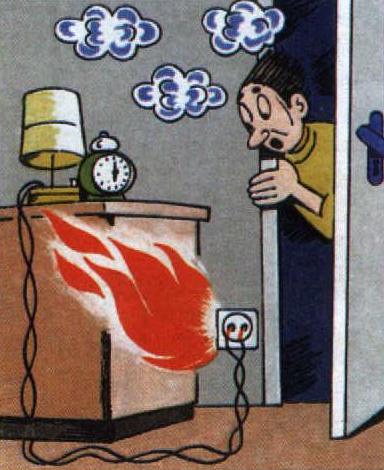 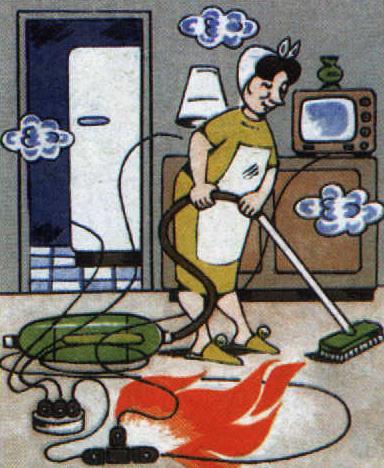 Elektrik enerjisi taşıyan kablo, şalter, trafo, elektrik motorları, elektrikli/elektronik cihazlarda meydana gelen yangınlardır.
‹#›
“E” SINIFI YANGINLAR 
(Elektrik Yangınları)
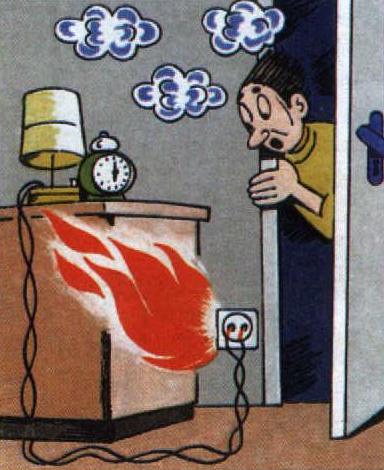 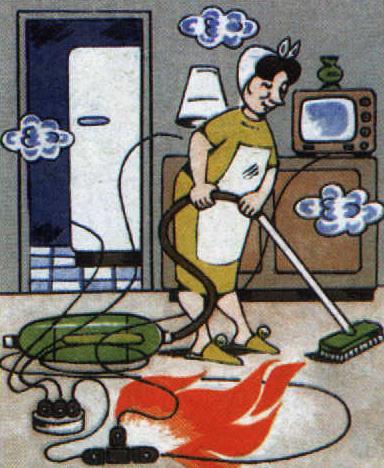 “E” sınıfı olarak başlayan yangınlar, ilerleyen safhada “A”, “B”, ”C”, “D” sınıf yangına dönüşebilirler.
 “E” sınıfı yangınların en ideal ve ekonomik söndürücüsü “Karbondioksit” (CO2) gazıdır.
‹#›
YANGIN SÖNDÜRME TEKNİKLERİ
‹#›
YANGIN SÖNDÜRME TEKNİKLERİ
Yanıcı maddenin cinsi, yangının sınıfı ne olursa olsun söndürme metodu ve prensipleri aynıdır. 
 Bu prensip yanmayı oluşturan ve “Yangın Üçgeni” olarak bilinen yapıyı bozmaktan ibarettir.
‹#›
Sonuç olarak;
Yangının söndürülmesi aşağıda belirtilen tekniklere göre yapılmalıdır.
⮴  Yanıcı maddeyi ortadan kaldırmak.
⮴  Oksijen ile temasını kesmek.
⮴  Isıyı yok etmek (Soğutarak söndürmek).
⮴  Zincirleme reaksiyonu kırmak.
‹#›
YANICI MADDEYİ ORTADAN KALDIRMAK
Her yangın sınıfı için yanıcı maddeyi ortadan kaldırılmasını tek tek inceleyelim.
YANICI
 MADDE
ISI
OKSİJEN
YANMA
YOK
‹#›
KATI YANICI MADDELERİN ORTADAN KALDIRILMASI
A sınıfı yangınlarda (Katı yanıcı madde yangınları) bu yöntem pek mümkün değildir, ancak küçük çaptaki katı yanıcı maddeler emniyetli bir sahaya alınabilir.
‹#›
SIVI YANICI MADDELERİN ORTADAN KALDIRILMASI
B sınıfı yangınlarda (Sıvı yanıcı maddelerde) sızan yakıt devre üzerindeki valfın kapatılması yöntemi ile yangın kontrol altına alınabilir veya söndürülebilir.
‹#›
GAZ YANICI MADDELERİN ORTADAN KALDIRILMASI
C sınıfı yangınlarda (Gaz yanıcı maddelerde) sızan gaz devre üzerindeki valfın kapatılması yöntemi ile yangın kontrol altına alınabilir veya söndürülebilir.
‹#›
METAL YANICI MADDELERİN ORTADAN KALDIRILMASI
D sınıfı yangınlarda (Metal madde yangınları) metal madde küçük ise denize atılabilir. Şayet yük olarak taşınıyorsa böyle bir durum mevzu bahis değildir.
‹#›
ELEKTRİK YANGINLARINDA YANICI MADDENİN ORTADAN KALDIRILMASI
E sınıfı yangınlarda (Elektrik yangınlarında  yanıcı maddeler) enerjinin kesilmesi yanmayı durdurur (Eğer yangın “A”, “B”, “C”, “D”  sınıfı yangına dönüşmemiş ise).
‹#›
ISIYI YOK ETMEK(Soğutma)
Bu işlem genelde “Su” kullanılarak yapılır. Yanan maddenin sıcaklığı tutuşma sıcaklığının altına düşürülür. Bu işleme de “Soğutma” adı verilir.
YANICI
 MADDE
ISI
OKSİJEN
YANMA
YOK
‹#›
OKSİJEN İLE TEMASINI KESMEK
Oksijen ile temas iki şekilde kesilir.
1. Yol “ÖRTME”
2. Yol “BOĞMA”
YANICI
 MADDE
ISI
OKSİJEN
YANMA
YOK
‹#›
1.ÖRTME
2.BOĞMA
Katı maddeler (kum, toprak, halı, kilim, vb.) ve kimyasal bileşkeler (foam köpüğü, AFFF, vb.) kullanılarak yanan maddenin oksijen ile temasının kesilmesiyle yapılan söndürmedir.
Yangının, oksijen ile temasının kesilmesi veya
azaltılması amacıyla yapılan söndürme yöntemidir. Bu yönteme en iyi örnek “CO2 Gazı” dır.
‹#›
ZİNCİRLEME REAKSİYONU KIRMAK
Yanma sırasında; yanıcı madde, oksijen ve ısı arasındaki alışverişin, kimyasal bir işlem ile kesilmesi suretiyle uygulanan söndürme tekniğidir.
Bu söndürme tekniğinde, genellikle “Halojenli” söndürücüler kullanılır, örnek;
→ Halon 1301		→ FM 200 TM 			→ NAF Serisi Gazlar
‹#›
YANGIN SÖNDÜRME MADDELERİ
‹#›
YANGIN SÖNDÜRMEDE KULLANILAN ANA SÖNDÜRÜCÜLER
‹#›
SU

KÖPÜK SÖNDÜRÜCÜLER

KURU KİMYEVİ TOZLAR

KARBONDİOKSİT (CO2)
Bunlara; Stim ve Kum da ilave edilebilir.
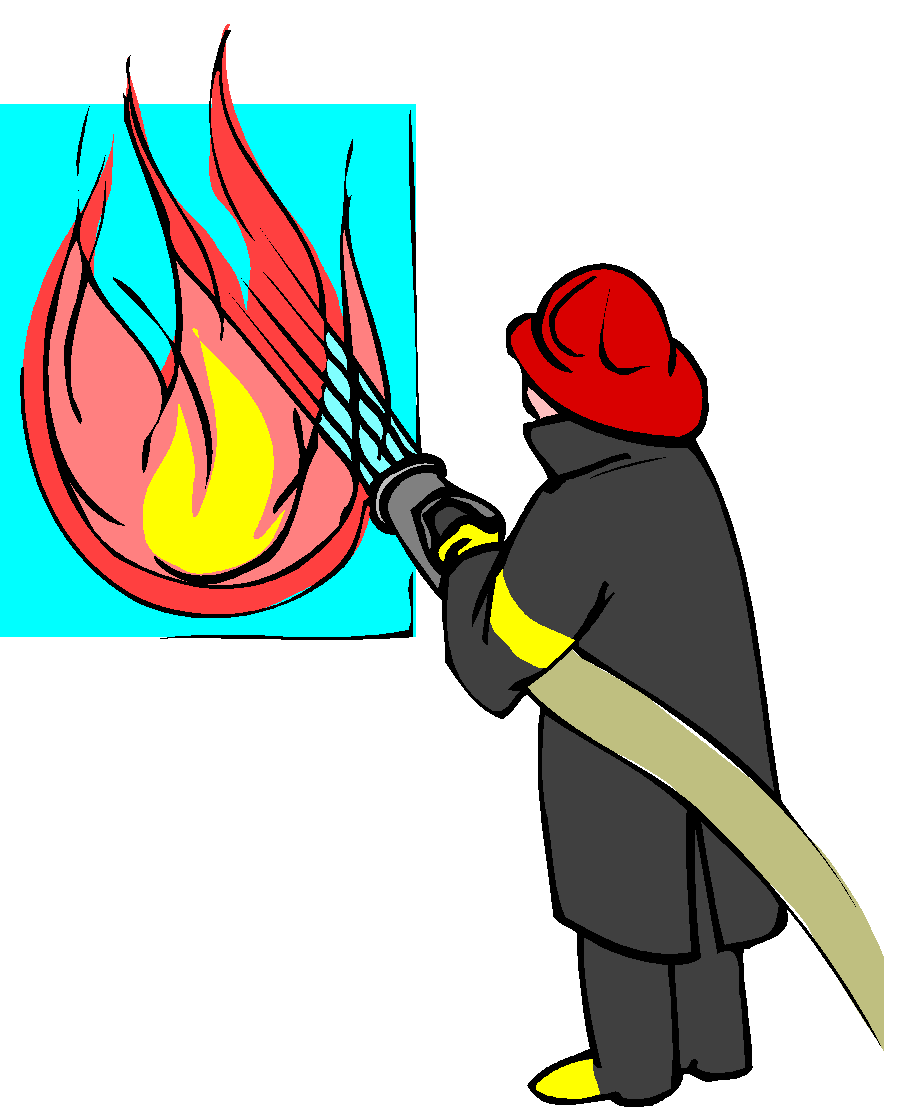 SU
En yaygın, 
en ucuz ve
temini en kolay olan 
söndürücüdür.
“A” sınıfı yangınların 
en etkili söndürücüsüdür.
‹#›
SU
‹#›
Su zerreciklerinin çok yüksek ısı emici özelliği sayesinde, hem soğutma  hem de meydana getirdiği su buharı ile boğma yaparak yangını söndürür.
Elektriği iletmesi nedeniyle
“E” sınıfı yangınlarda kullanılmaz.
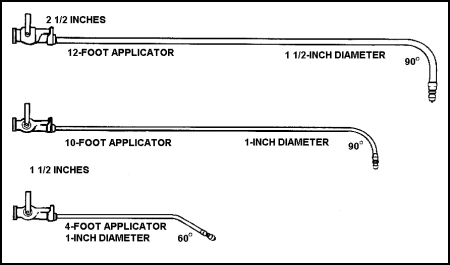 ‹#›
100 Lb./pus2 su = 1,5 pus – solid - 30 mt menzil-dk. 360 lt.
100 Lb./pus2 su = 1,5 pus – hüzme - 5 mt – 3 mt dk. 235 lt.
100 Lb./pus2 su = 1,5 pus – aplikatör – 2,5 mt- 5 mt dk. 165 lt.
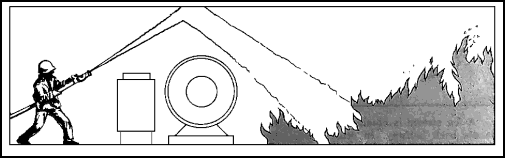 ‹#›
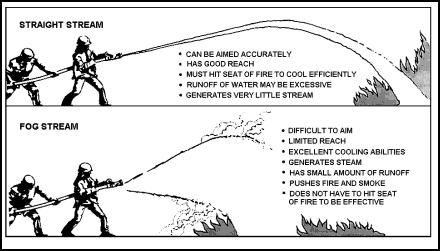 ‹#›
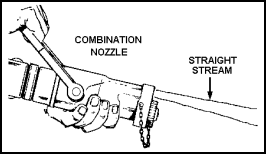 ‹#›
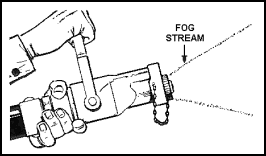 ‹#›
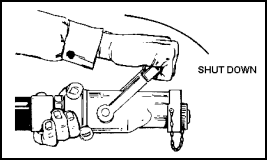 ‹#›
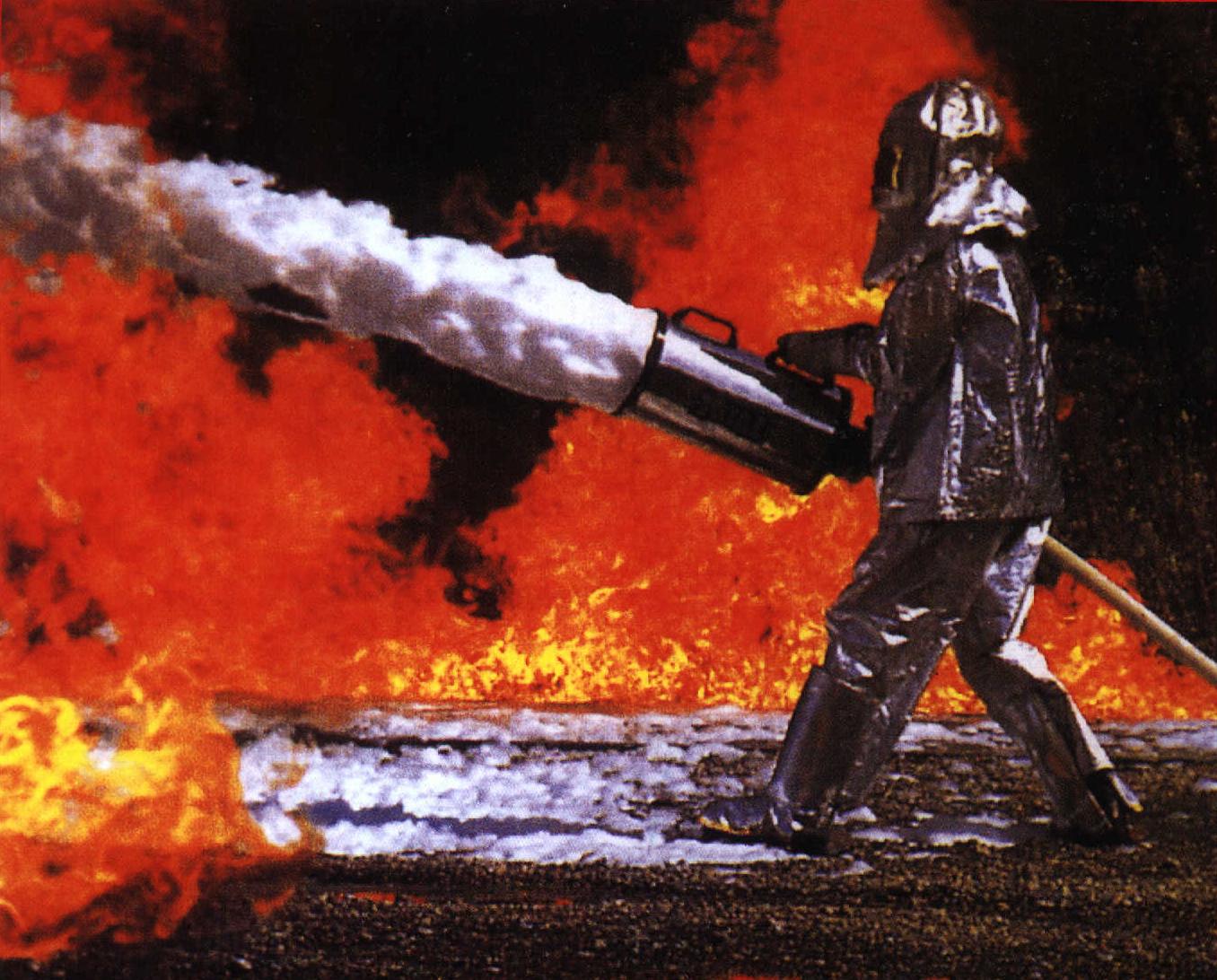 KÖPÜK SÖNDÜRÜCÜLER
‹#›
KÖPÜK SÖNDÜRÜCÜLER
‹#›
Foam’ da denilen söndürme sıvısının belirli oranda su ve hava ile karıştırılması ile elde edilir.
Köpük “B” sınıfı yangınların ideal söndürücüsü
dür. Kütlesel olarak yanan “A” Sınıfı yanıcı maddelere de rahatlıkla uygulanır.
Köpüğün söndürme metotları;
⯄   Soğutarak             ⯄   Bastırarak
      ⯄   Ayırarak               ⯄   Kaplayarak
‹#›
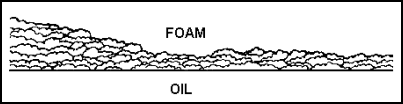 KÖPÜK SÖNDÜRÜCÜLER
UYARI

Köpüğün karışımında
 su olduğu için hiçbir
 zaman elektrik devreleri 
 üzerine sıkılmamalıdır.
‹#›
YANGIN SÖNDÜRME KÖPÜĞÜ NEDİR ?
‹#›
Yangın Söndürme Köpüğü; hava, su ve köpük konsantresinden oluşan kabarcıklar topluluğudur. Bu kabarcıklar yanıcı sıvıların üzerinde yüzerek yangını söndürür.
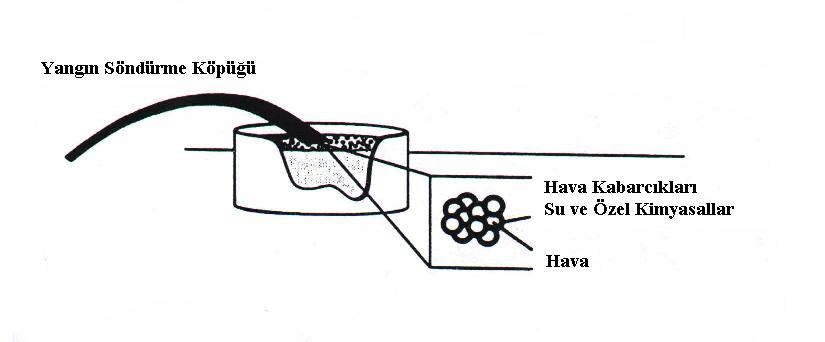 KÖPÜK NASIL YAPILIR ?
‹#›
Köpük; “Oranlama, Hava Ekleme ve Uygulama” olarak adlandırılan üç aşamalı bir süreç içinde yapılır.
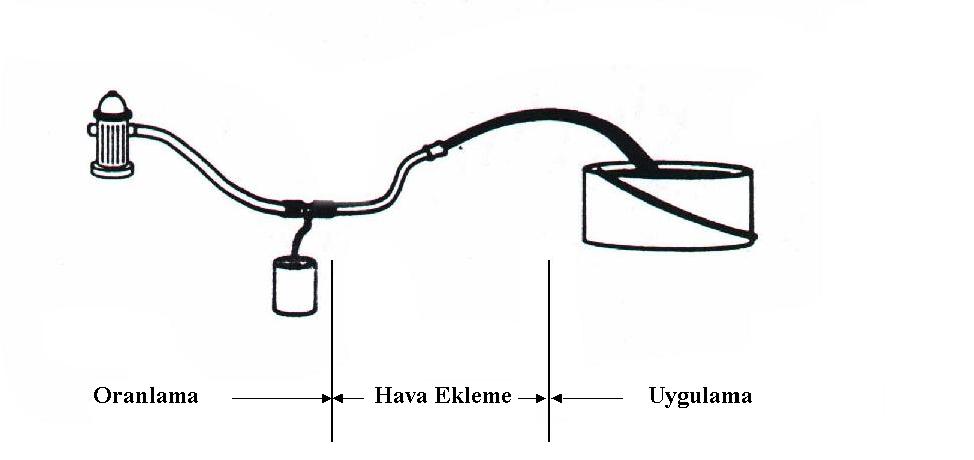 KİMYASAL FOAM YAPIMI
‹#›
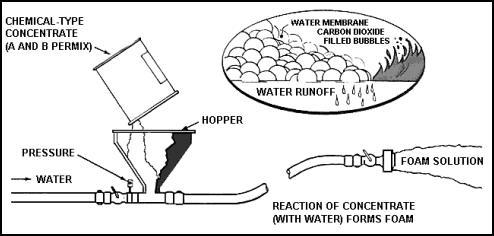 MEKANİK (HAVA) FOAM YAPIMI
‹#›
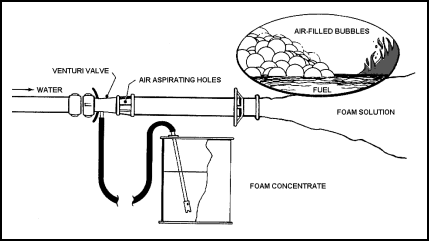 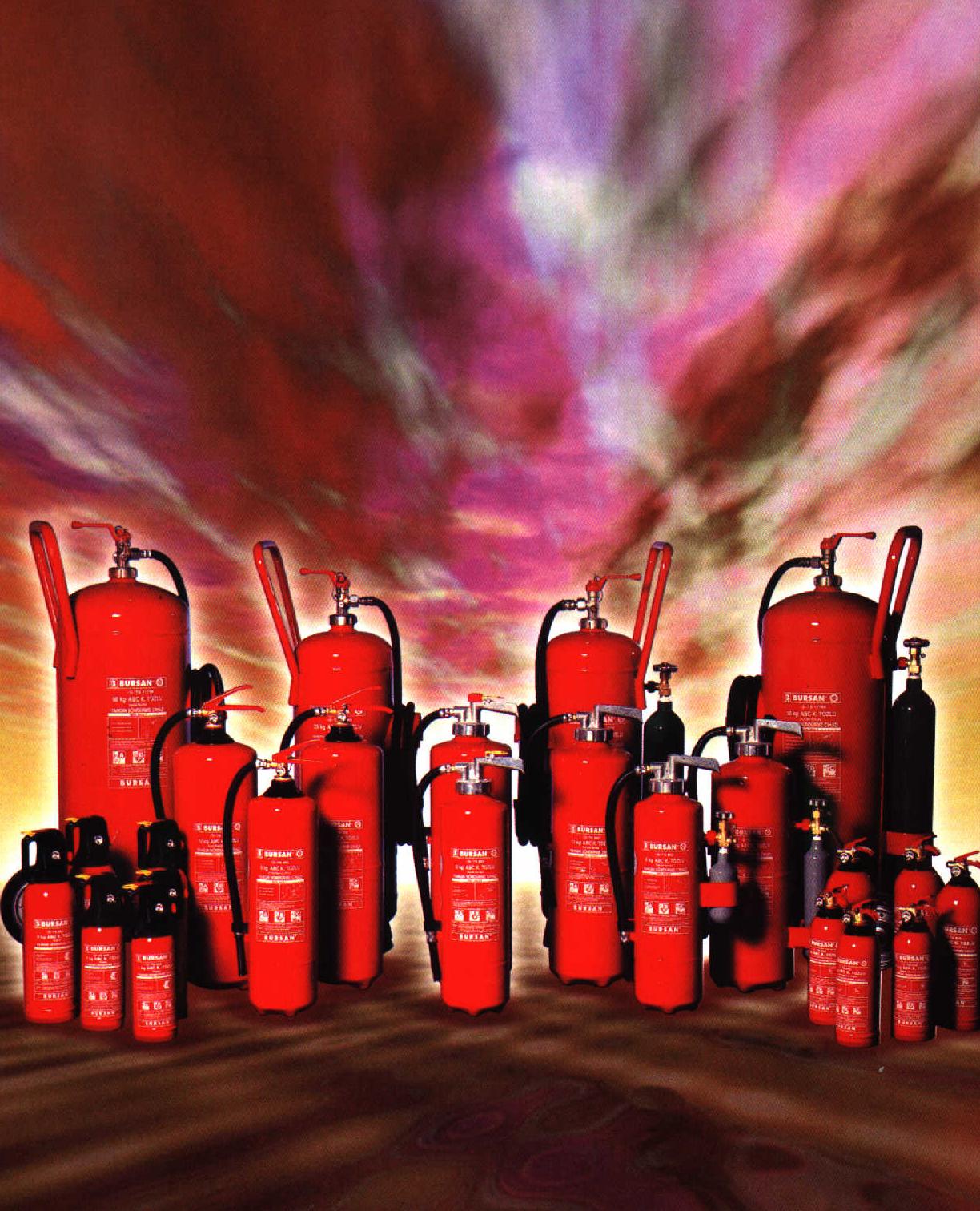 ‹#›
TOZLAR
KURU KİMYEVİ
KURU KİMYEVİ TOZLAR
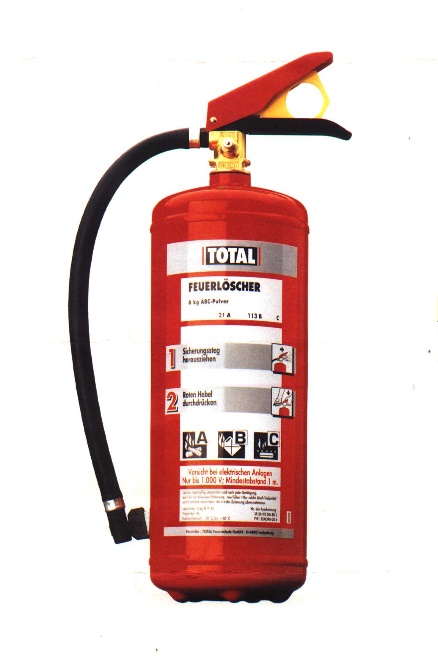 ‹#›
Söndürme özelliği; ısıyı yayma, 
boğma, zincirleme reaksiyonlarını
kırma ve yüzeyi örtme şeklindedir.
“B” sınıfı parlayıcı madde yangınlarında ve kullanılmakla beraber yalıtkan olduğundan her sınıf yangın söndürme işleminde kullanılır.
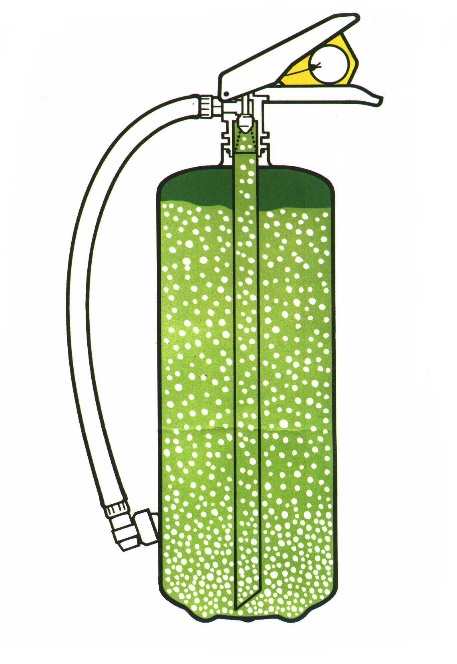 Kuru Kimyevi Tozlar;

  ⮴ Sodyum Bikarbonat (B, C, E),
  ⮴ Potasyum Bikarbonat (B, C, E),
  ⮴ Üre Potasyum Bikarbonat (B, C, E),
  ⮴ Mono Amonyum Fosfat (A, B, C, D, E) tan imal edilmişlerdir.
‹#›
Kuru Kimyevi Tozlar (PKP) kullanıldığında cam elyafı şeklinde artık bıraktığından zorda kalınmadıkça elektrik ve elektronik cihaz yangınlarında kullanılmamalıdır...
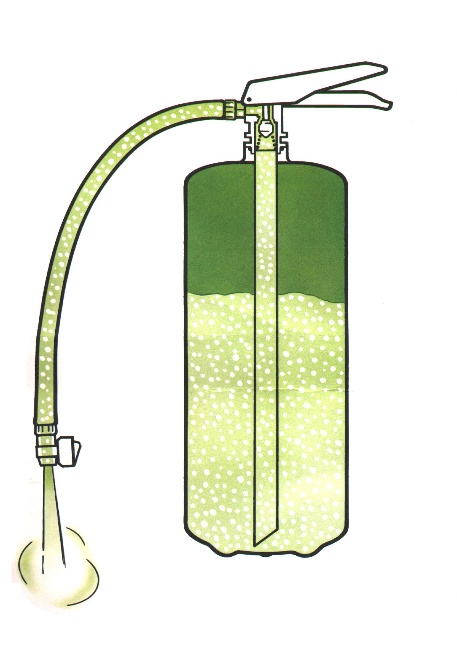 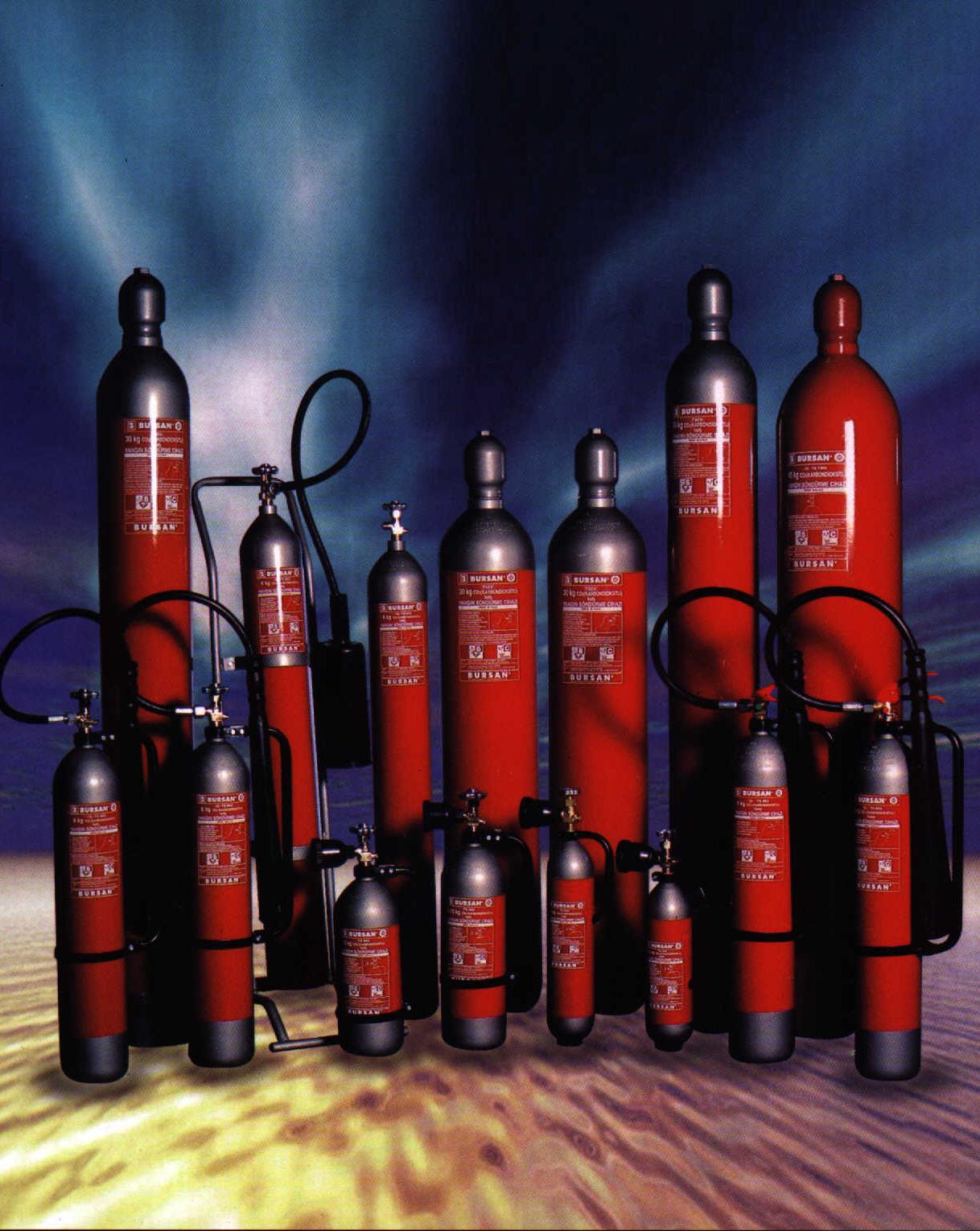 ‹#›
GAZI
KADİOKSİRBONT
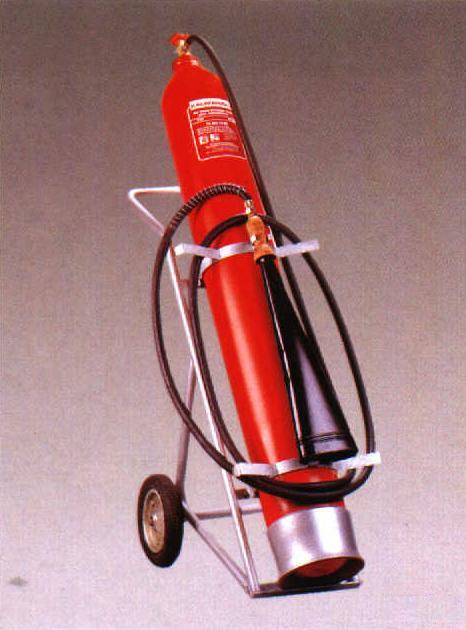 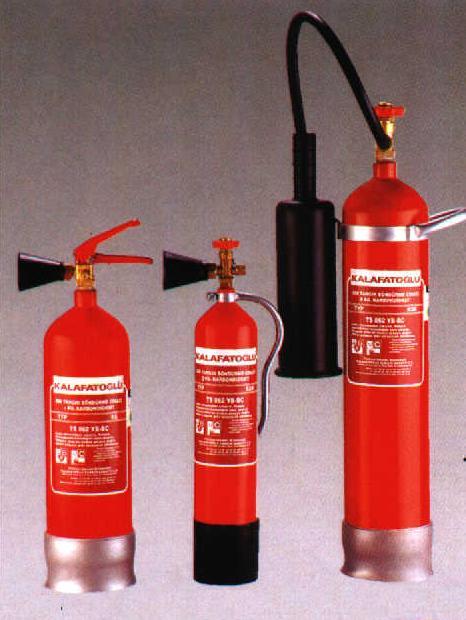 ‹#›
CO2
Püskürtme ile, atmosfer basıncında gaz haline geçerek ortamdaki oksijen miktarını azaltan yani boğucu etkisi ile yangını söndüren kimyasal bir söndürücüdür.
KARBONDİOKSİT GAZININSÖNDÜRÜCÜ OLARAK ETKİSİ
‹#›
ANA ETKİSİ
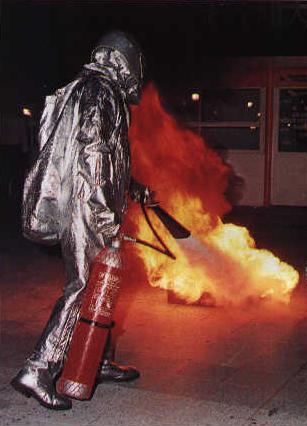 BOĞMA
“Atmosferdeki oksijenin yerini alır.”
İKİNCİ DERECE ETKİSİ
SOĞUTMA
“Yangın söndürmedeki etkisi çok azdır.”
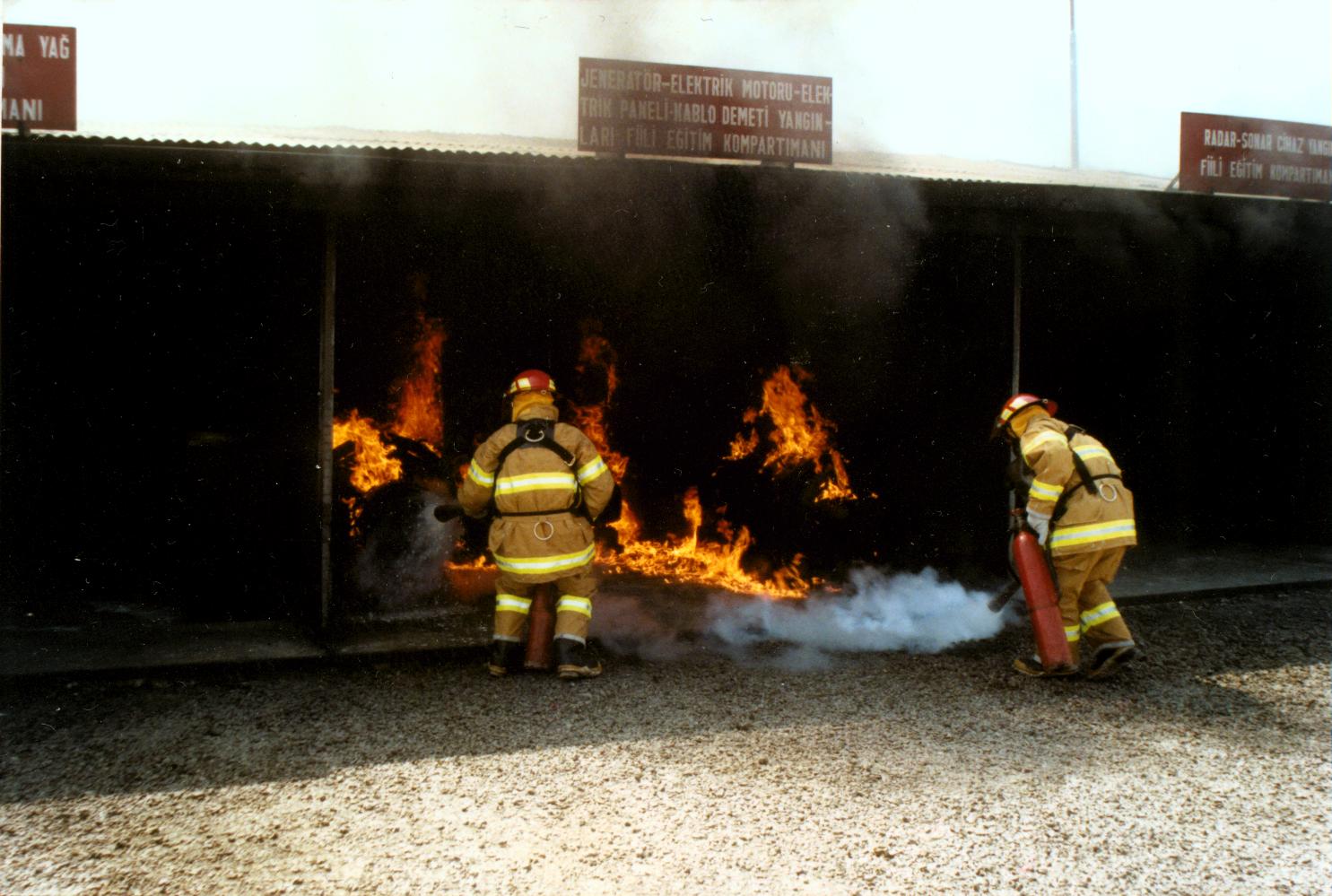 Karbondioksit;
‹#›
ELEKTRİK YANGINLARININ
İDEAL SÖNDÜRÜCÜSÜDÜR
CO2 GAZININ TEKNİK ÖZELLİKLERİ
‹#›
CO2 Gazı;
Havadan 1.5 kat daha ağır, 
Kokusuz,
Yalıtkan,
Boğucu bir gazdır.
Etkili kullanım mesafesi; 1.5 ile 3 metre dir.
15 Lb. (6 Kg.) CO2 tüpü, 30 - 45 saniyede tüp boşalır ve yaklaşık olarak  3.8 m3 hacmi boğar.
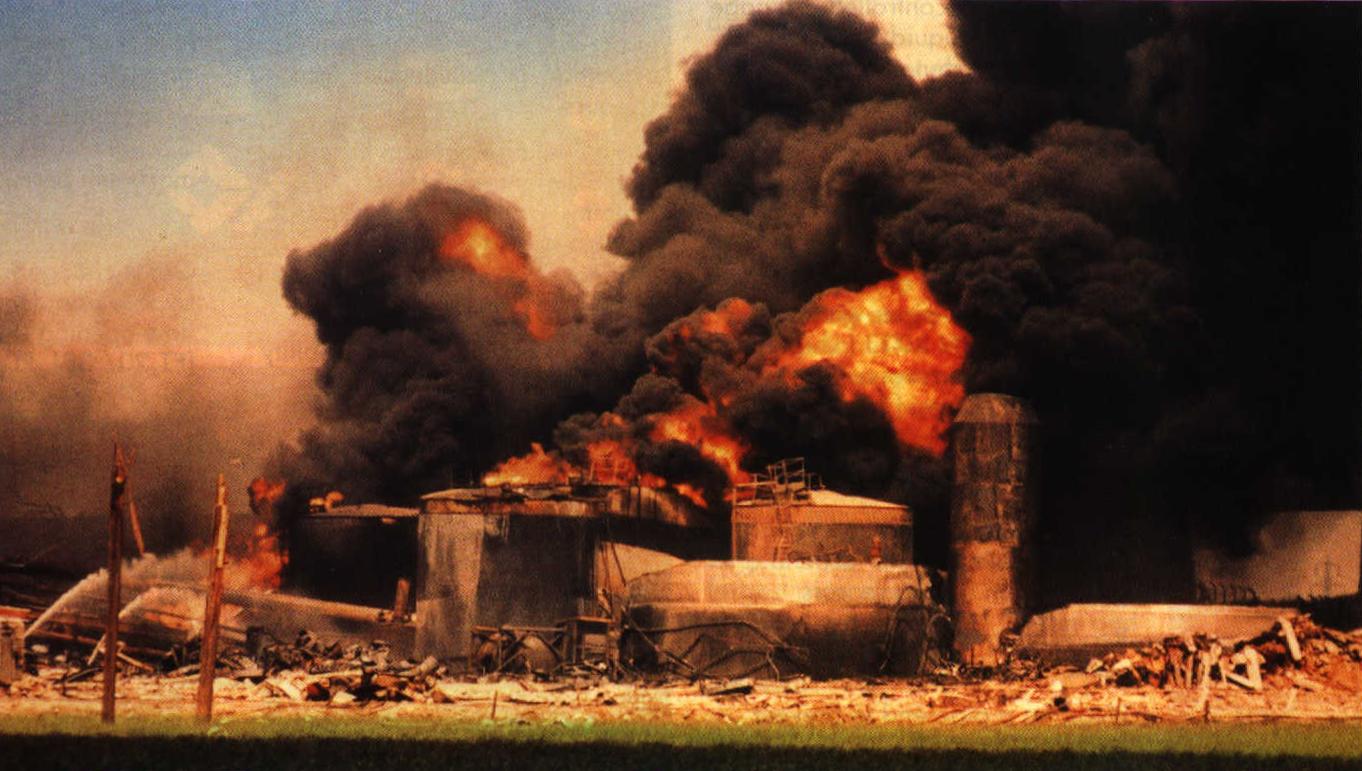 YANGIN SINIFINA GÖRE 
İDEAL SÖNDÜRÜCÜLER
‹#›
A SINIFI YANGIN(KATI MADDE YANGINI)
‹#›
⮴   SU
⮴   FOAM
İLK MÜDAHALEDE
KURU KİMYASAL TOZ

   KARBONDİOKSİT (CO2)

⮴   PORTATİF SULU SÖNDÜRÜCÜ
B SINIFI YANGIN(SIVI MADDE YANGINI)
‹#›
⮴   FOAM
⮴   PULVARİZE SU
⮴   KURU KİMYASAL TOZ
⮴   CO2
⮴   HALON (SABİT SİSTEM)
C SINIFI YANGIN(GAZ MADDE YANGINI)
‹#›
CO2

    KURU KİMYASAL TOZ

    HALON
D SINIFI YANGIN(METAL YANGINI)
‹#›
⮴   KURU KİMYASAL TOZ
⮴   TRİMOTOKSİNBORAKSİN
⮴   YÜKSEK SÜRATLİ
       PULVARİZE SU
⮴   KURU KUM VE TOPRAK
⮴   GRAFİT TOZU
E SINIFI YANGIN(ELEKTRİK YANGINI)
‹#›
CO2

   KURU KİMYASAL TOZ

   HALON
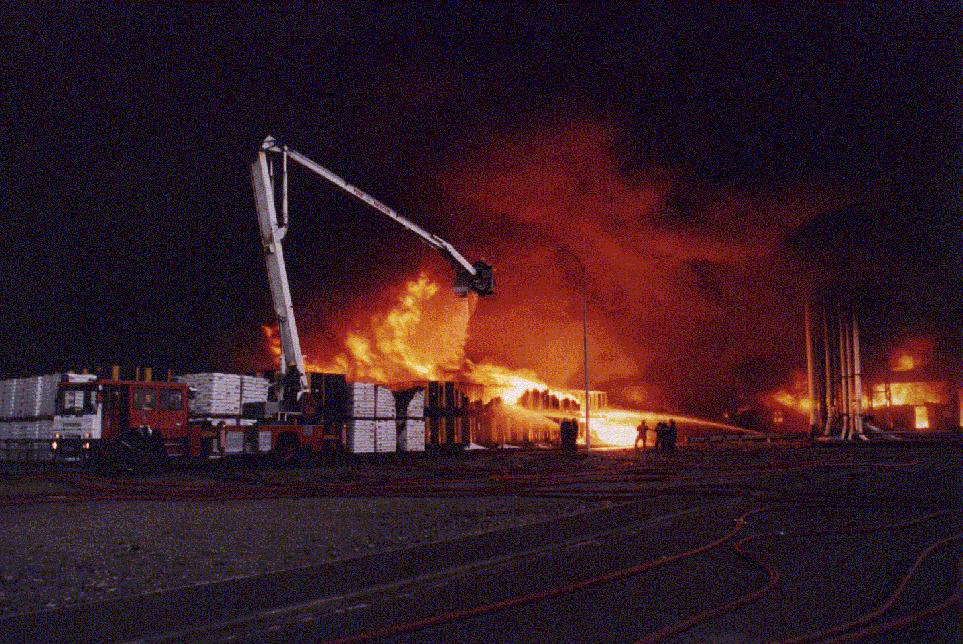 YANGIN SÖNDÜRME TEKNİKLERİ
‹#›
“RÜZGARI ARKANIZA ALIN.”
‹#›
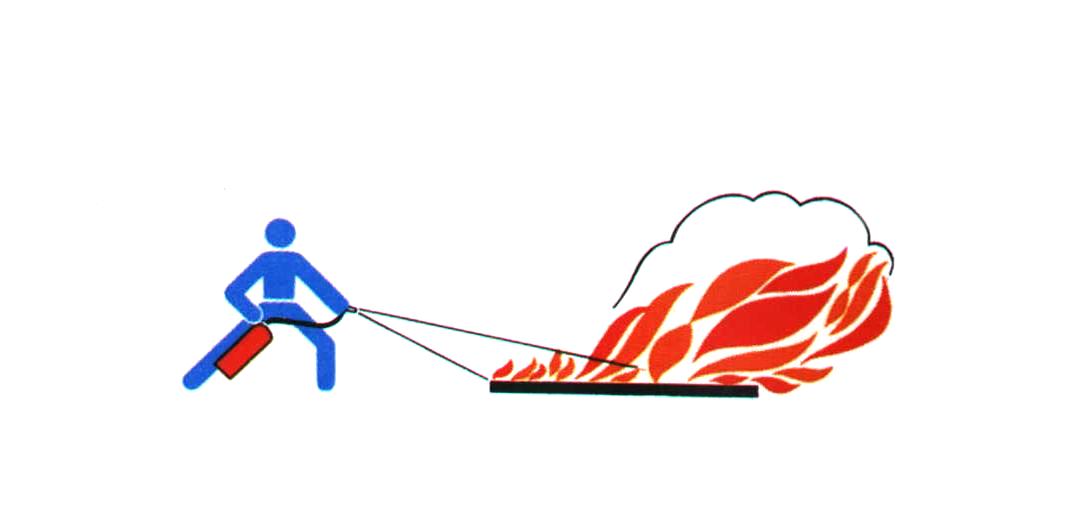 “SÖNDÜRÜCÜYÜ YANGININ ÇIKIŞNOKTASINA PÜSKÜRTÜN.”
‹#›
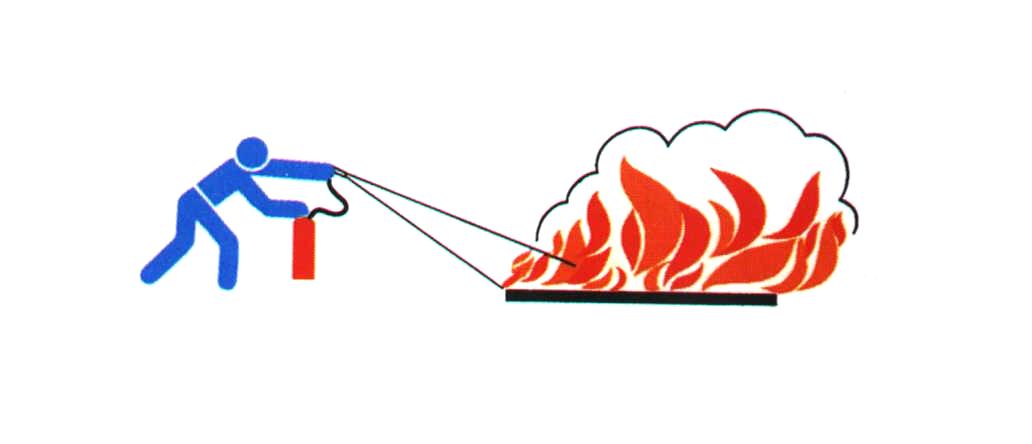 “AKARYAKIT YANGINLARINDA SÖNDÜRÜCÜNÜZÜ SIZINTININ BULUNDUĞU NOKTAYA PÜSKÜRTÜN.”
‹#›
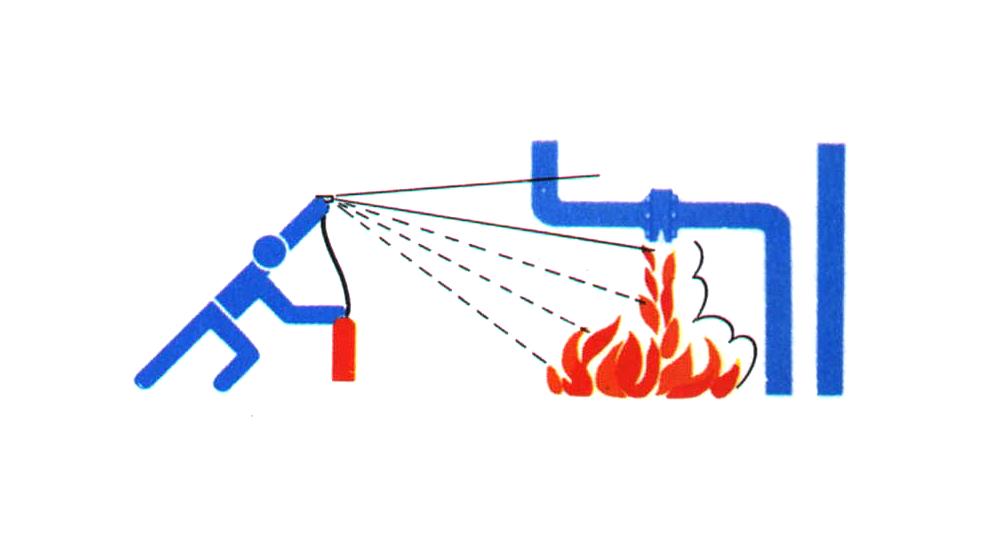 “MÜMKÜN OLDUĞUNCA FAZLA SÖNDÜRÜCÜ KULLANARAK YANGINA MÜDAHALE EDİN.”
‹#›
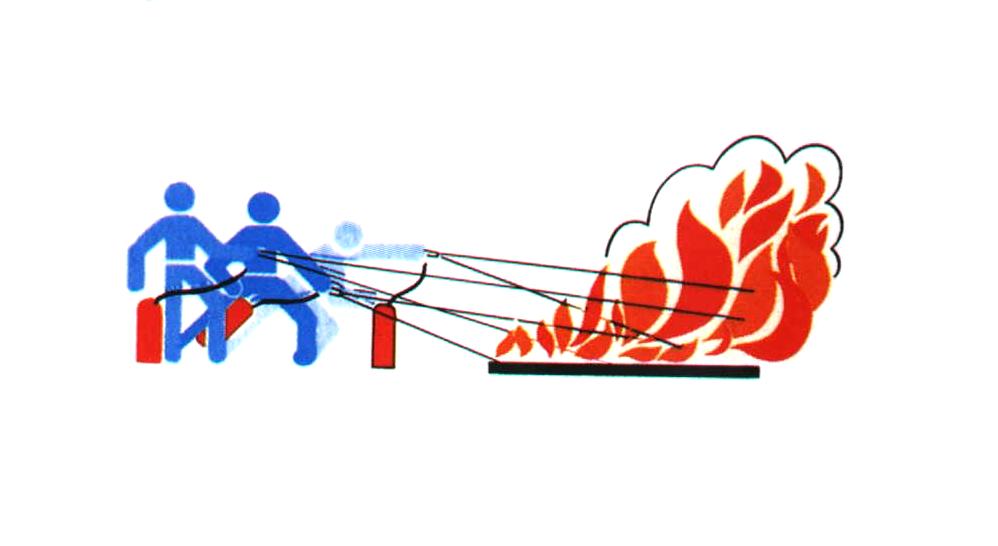 “YANGINI TAMAMEN SÖNDÜRMEDEN ALANI TERK ETMEYİN.”
‹#›
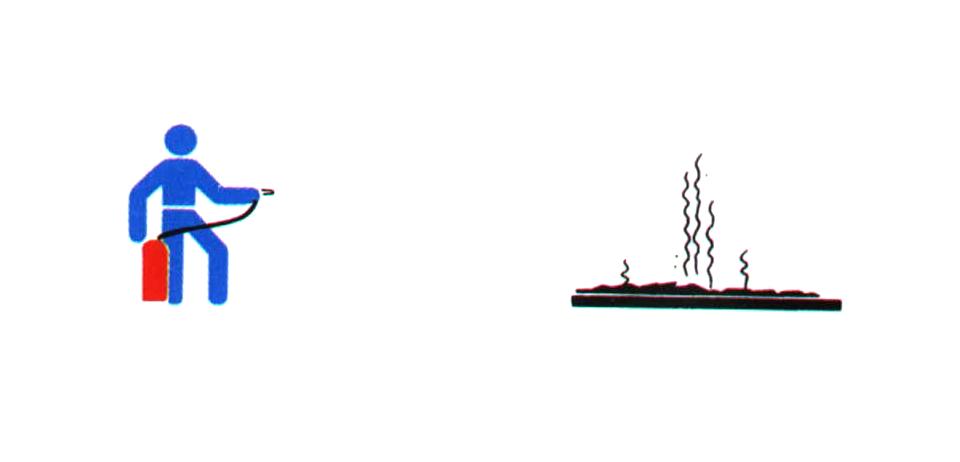 Gemilerde yangın çıkış nedenleri
‹#›
Güvenlik kurallarına uymaktan kaçınma,
 İşe gereken titizliği göstermeme,
 Unutkanlık,
 Bilgisizlik,
 Elektrik devrelerinin yetersizliği ve eksikliği,
 Yanlış yükleme yapılması,
 Yanlış taşıma,
 Yetersiz kontrol,
Elektrik devrelerinin ıslanması veya yağlanması,
 Fareler,
Gemilerde yangın çıkış nedenleri
‹#›
Bacalarda kurum, is ve yağ birikmesi,
 Kazan cehennemliğinde yakıtın yakıt buharına dönüşmesi,
 Isınmış metallerin üzerine yağ döküşmesi,
 Kasti hareketler, 
Makinelerin bakımsızlığı,
 Yıldırım düşmesi,
 Pislik ve düzensizlik,
Gemilerde yangın çıkış nedenleri
‹#›
Yanan sigara atılması, kül tablalarının çöp sepetlerine dökülmesi, çöp sepetlerinin boşaltılmaması,
 Kamaralarda yatarak sigara içilmesi,
Sıcak su, yakıt, yağ, kızgın buhar ve kalorifer devrelerinin izolasyon eksikliği,
 İmalat ve yapım kusurları,
 Yakıt buharlarının veya yanıcı gazların bulunabileceği ortamlarda sigara içilmesi,
 Bacalarda kıvılcım önleyici tel kafeslerin bulunmaması,
 Tankerlerde raspa yapılması ve çivili ayakkabı ile gezilmesi.
YANGIN SÖNDÜRME TECHİZATLARI
‹#›
YANGIN SAVUNMA GEREÇLERİ, CİHAZLARI VE DONANIMLARI
‹#›
Yangın hortumları
Yangın hortum kaplinleri
Yangın hortumu nozulları
Yangın vanaları
Valf süzgeçleri
Y Geytler
Uluslararası sahil bağlantısı ( International shore connection)
Taşınabilir ( Portatif ) yangın söndürme aletleri (Minimaxlar)
Taşınabilir köpük başlığı ve ejektörüÖzel kimyevi tozlu minimaxlar
YANGIN SAVUNMA GEREÇLERİ, CİHAZLARI VE DONANIMLARI
Gruplu CO2 ‘li minimaxlar
Taşınabilir köpük makineleri (Ejektörleri)
Kum
Yangın battaniyeleri
Sodalı talaş
Hortum anahtarları
Yangın baltaları
Kazma kürek
Yangın kancaları
Yangın merdiveni
‹#›
YANGIN SAVUNMA GEREÇLERİ, CİHAZLARI VE DONANIMLARI
Sabit yangın söndürme sistemleri
İnert gaz devreleri
Yangın ihbar ve alarm sistemleri
Yangınla mücadele kişisel teçhizatı
Sabit yangın pompaları
Seyyar pompalar
Yangın kontrol planları
Alarmlar
SON
‹#›